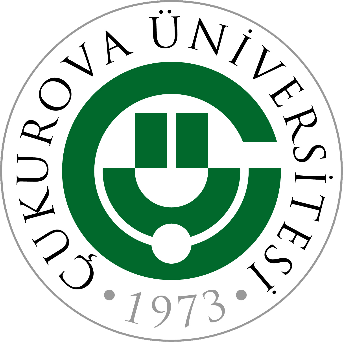 1. ULUSAL FEN EDEBİYAT FAKÜLTESİ LİSANS ÖĞRENCİLERİ SEMPOZYUM
​4-5 Ekim, 2021
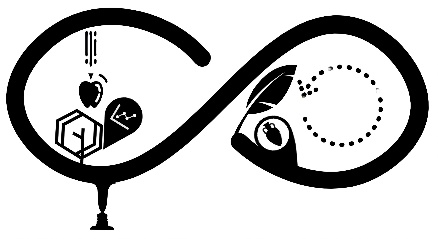 POSTER BAŞLIĞI
Yazar1, Yazar2, Yazar3 (Ad Soyad)
1,2Üniversite, Fakülte, Bölüm
3Üniversite, Fakülte, Bölüm
Sonuçlar
Giriş
Şekil 2.
Metot
Özet
Şekil 3.
Referanslar
Şekil 1.
Şekil 4.